Business communication 
through social networks
Stanko Levičar
Quick social media survey
http://bit.ly/2n5nJQB
In 1977 Mr. John started a company
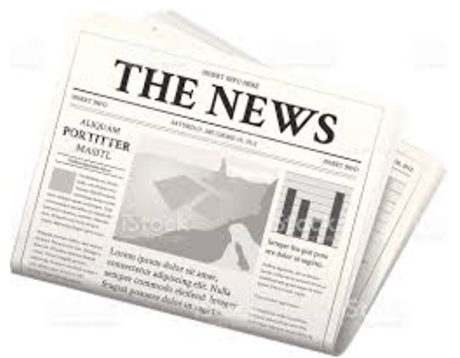 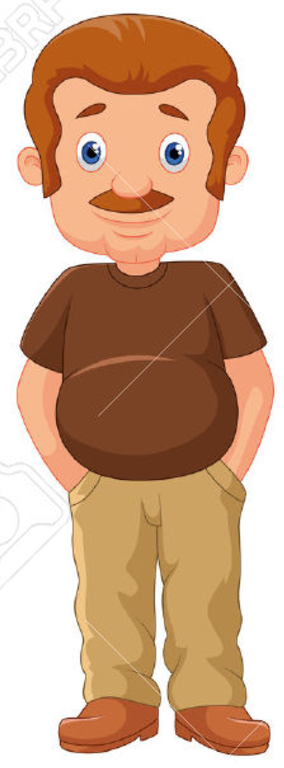 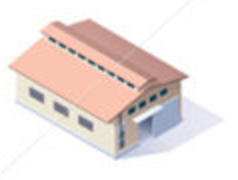 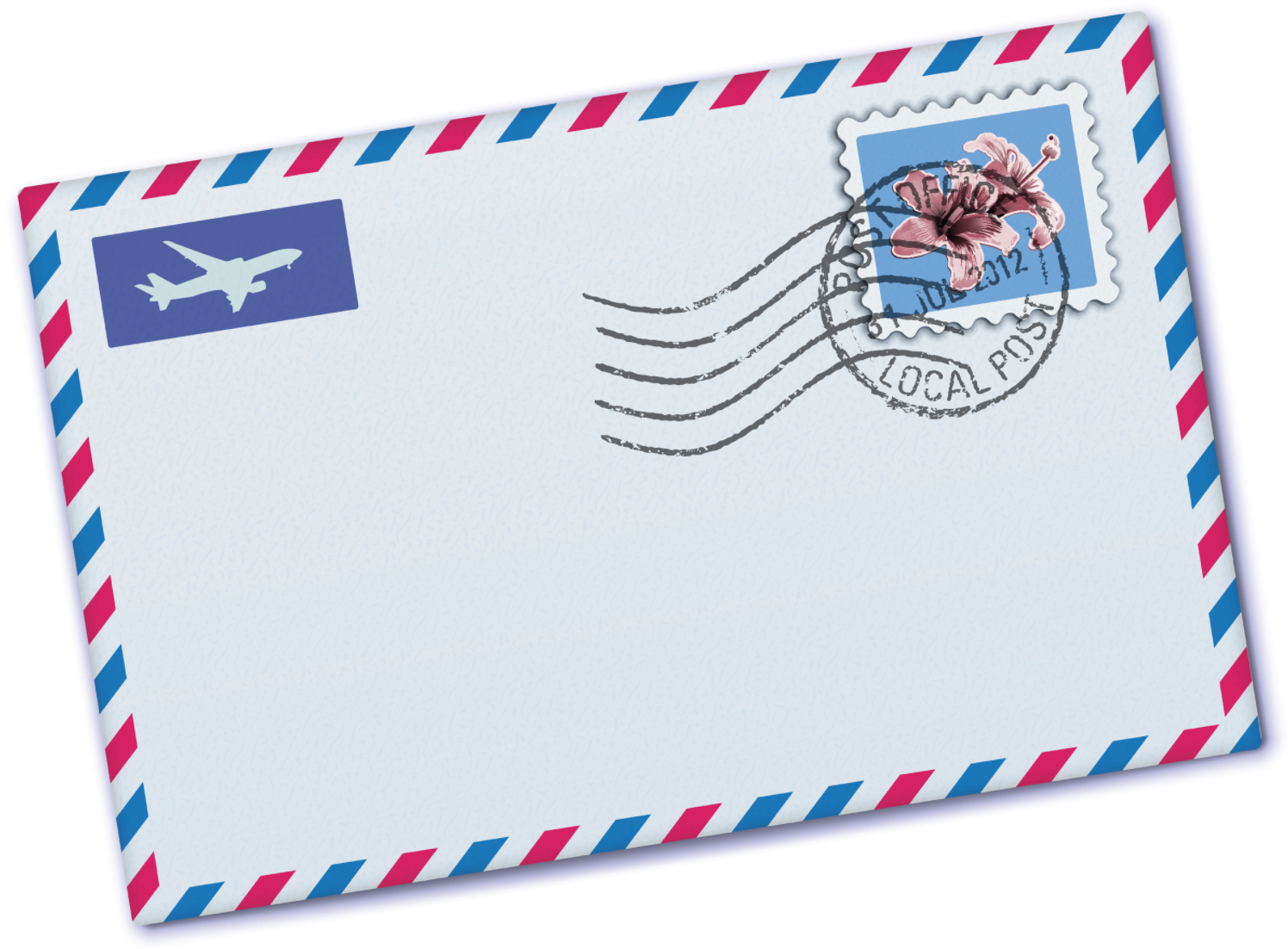 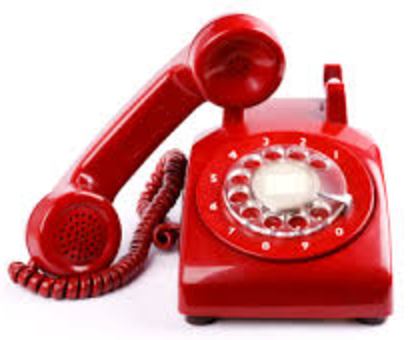 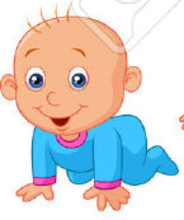 In 2017 his son Jason will take over the company
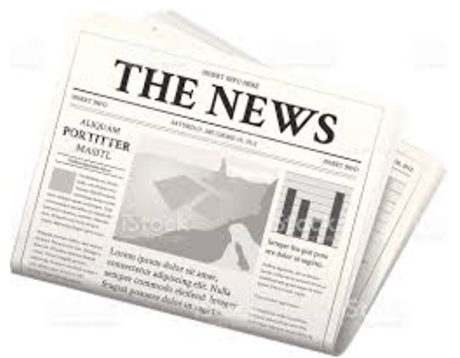 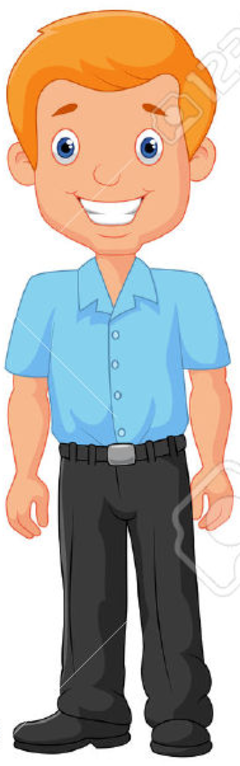 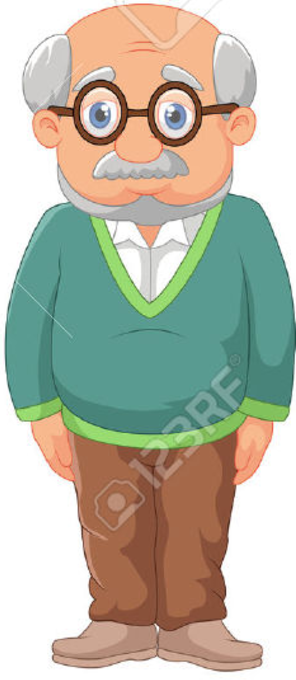 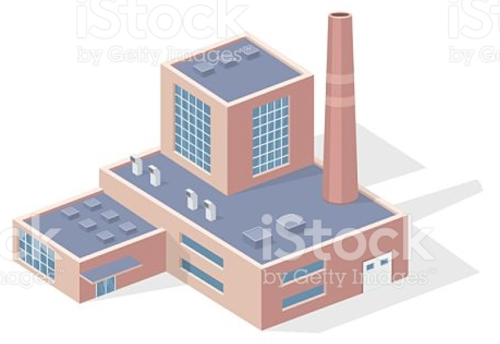 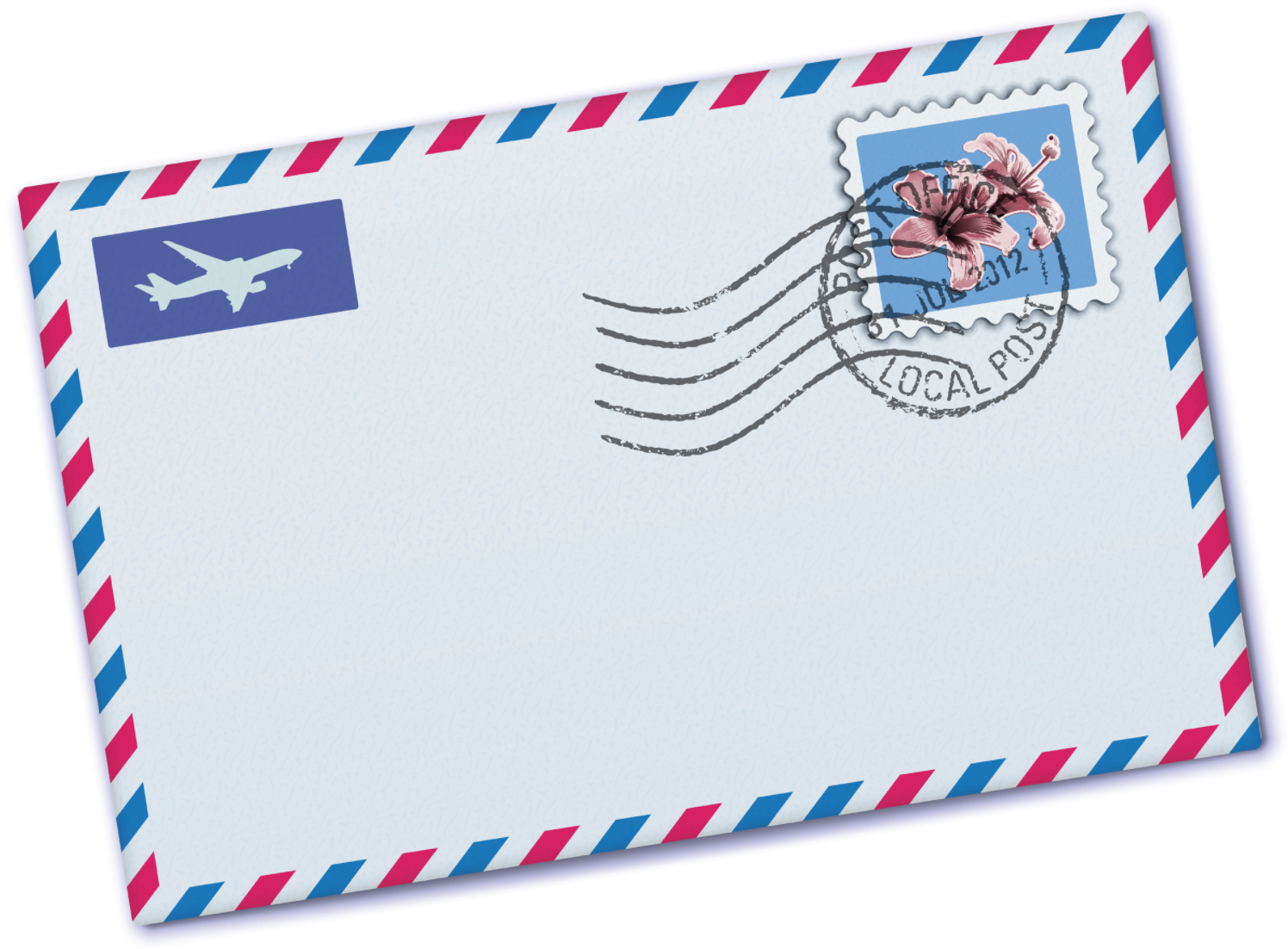 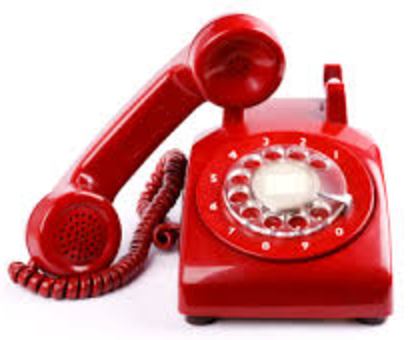 In 2017 his son Jason will take over the company
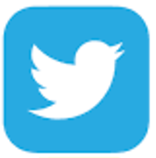 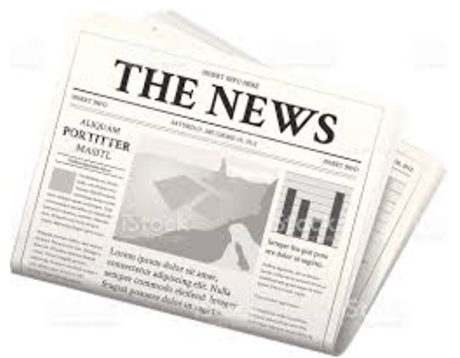 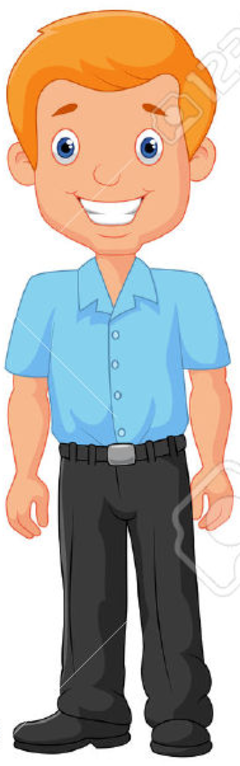 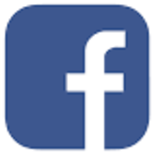 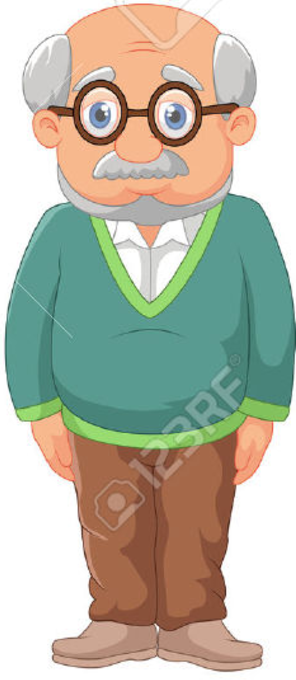 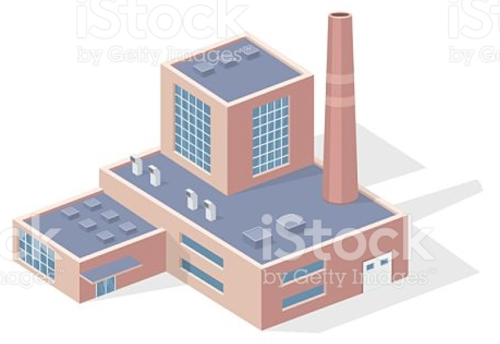 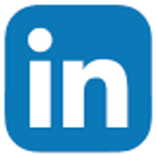 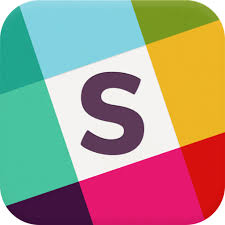 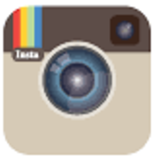 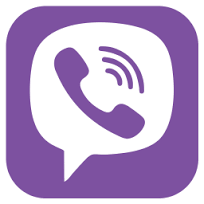 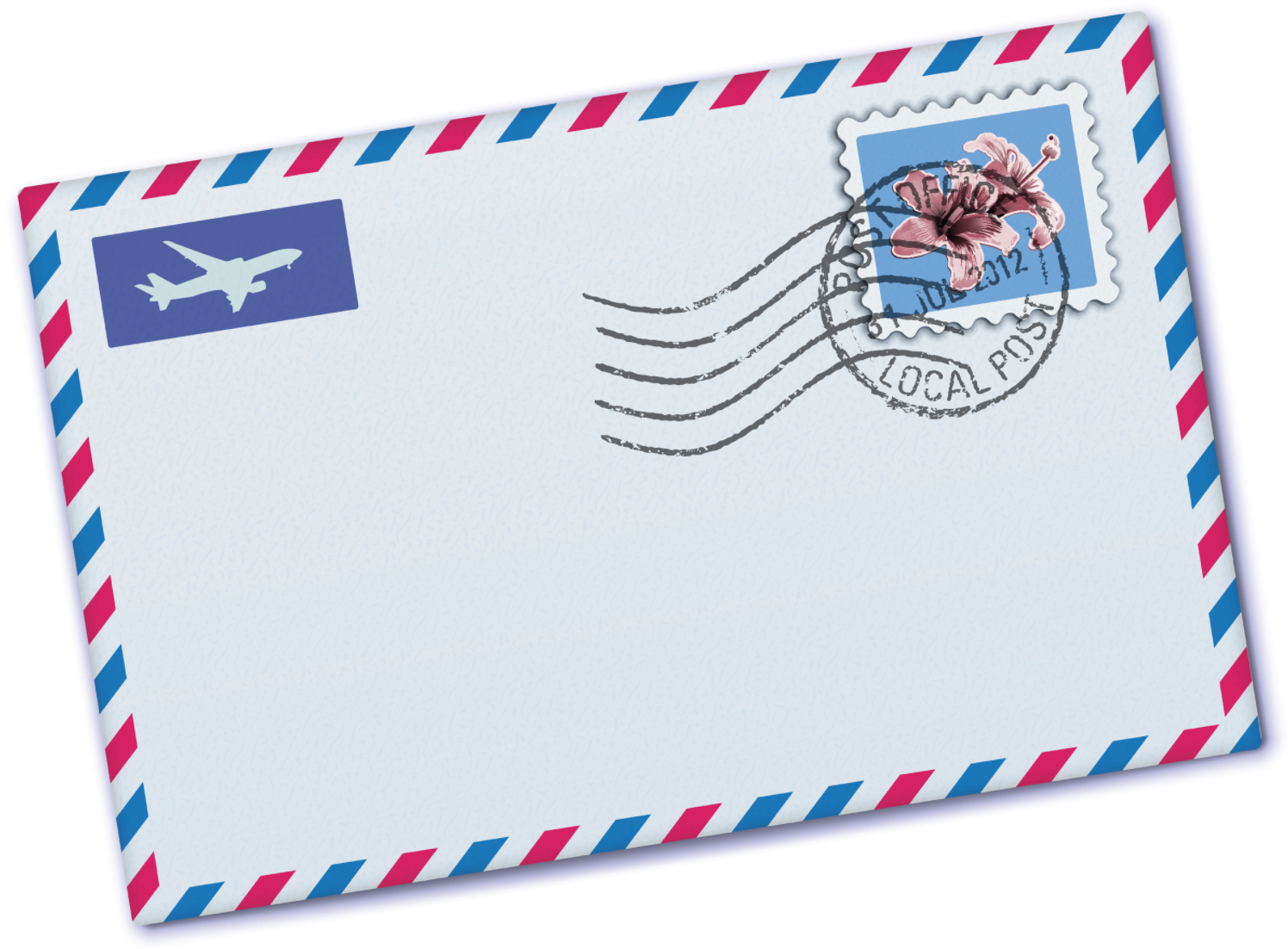 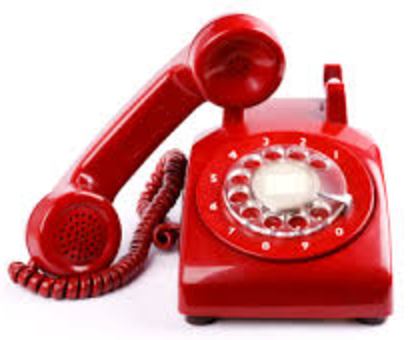 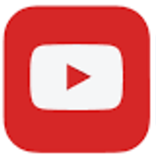 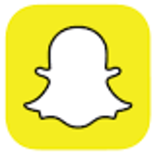 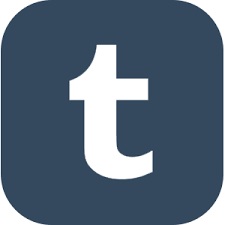 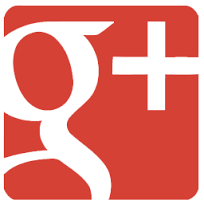 In 2017 his son Jason will take over the company
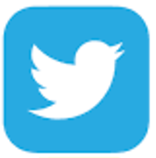 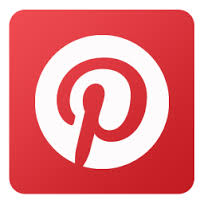 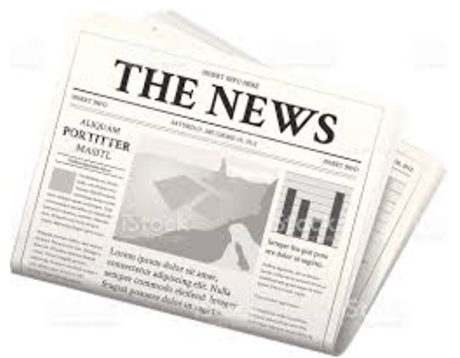 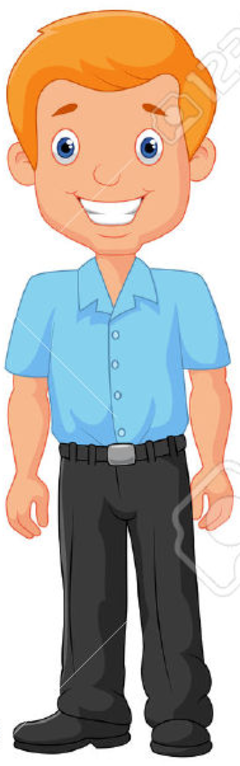 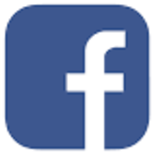 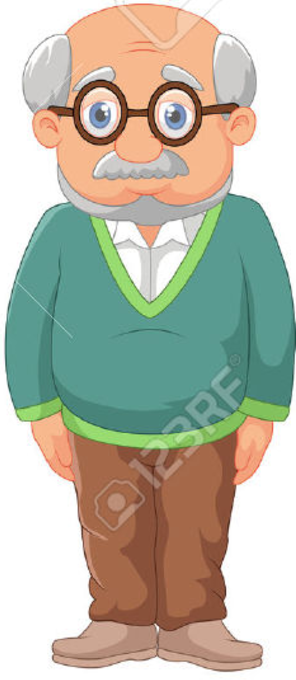 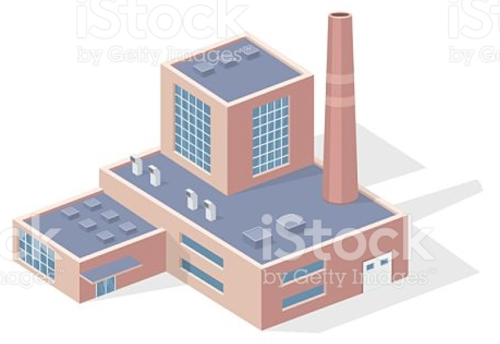 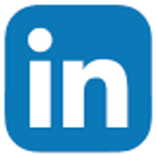 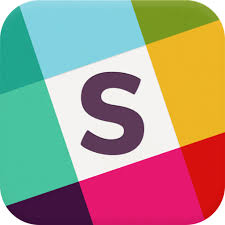 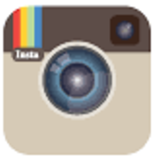 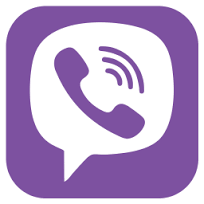 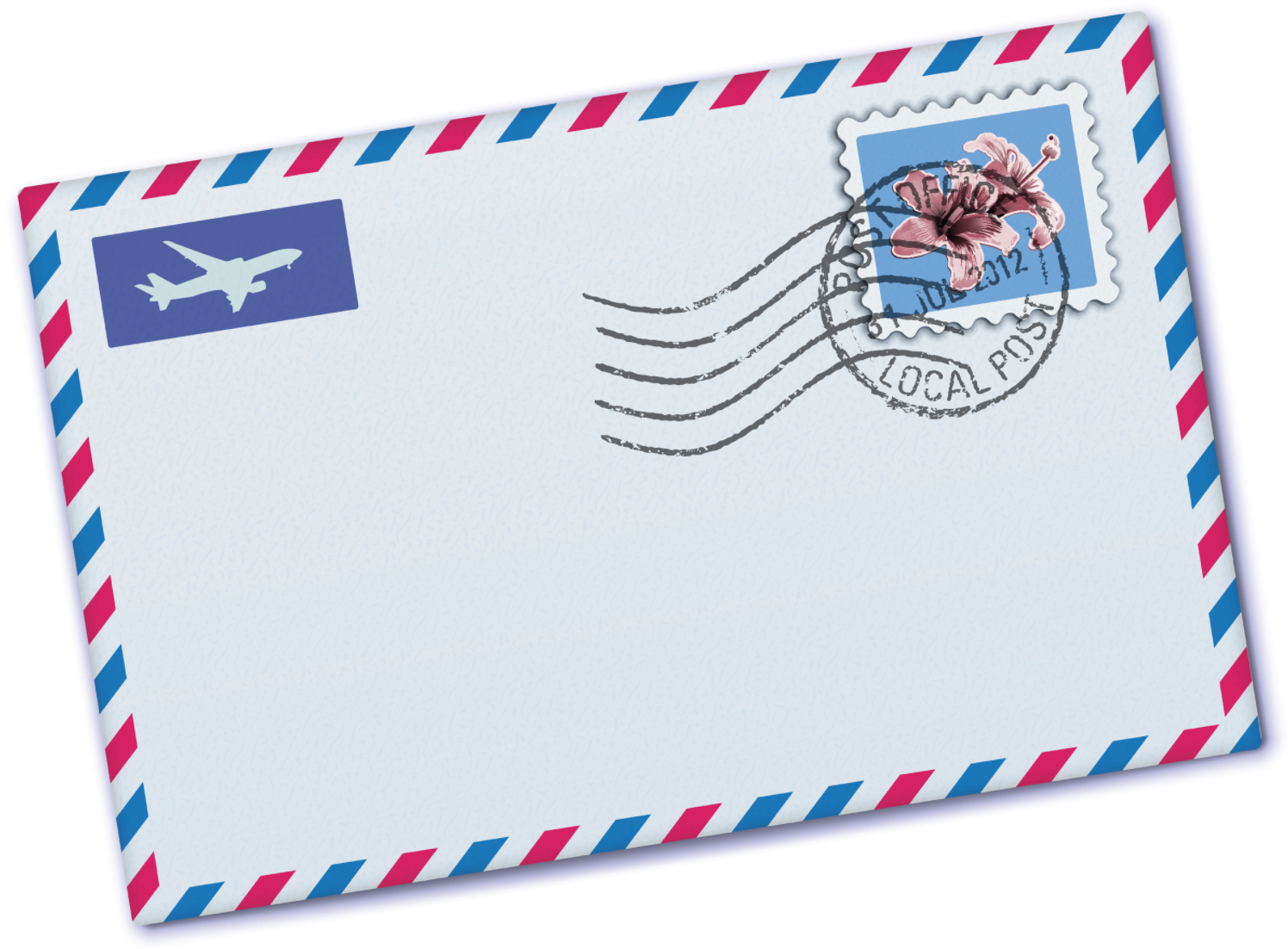 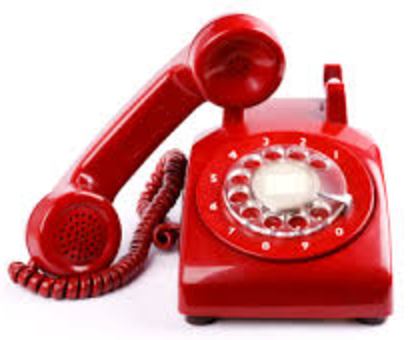 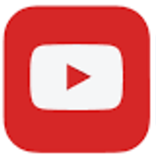 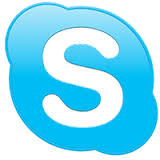 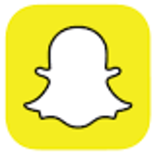 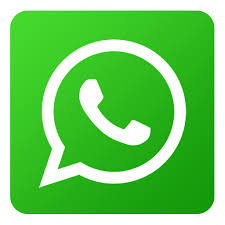 Types of business communication
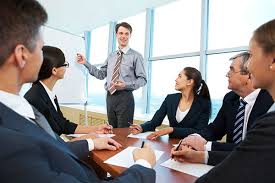 Who is communicating to whom?
B2B → Business to Business
B2C → Business to Consumer
C2C → Consumers to Consumer
How many are participating in conversation?
one - one		one - many			one - infinite
individually		group/community 	publicly/ads
Let’s dive a little deeper
What are the advantages and disadvantages of the most important social networks that serve businesses as communication channels.
Read the article: 
http://bit.ly/2nbKLqq
kahoot.it
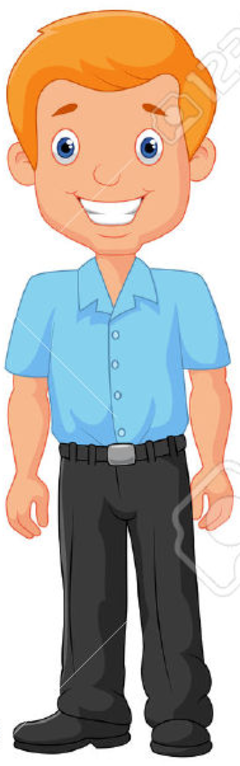 There is just too much work for Jason ...
… that is why he is going to employ you as his assistant!
But … do you have what it takes to be the social media manager for his company?
www.indeed.com 
www.treegum.co.uk 
EURES - The European Job Mobility Portal
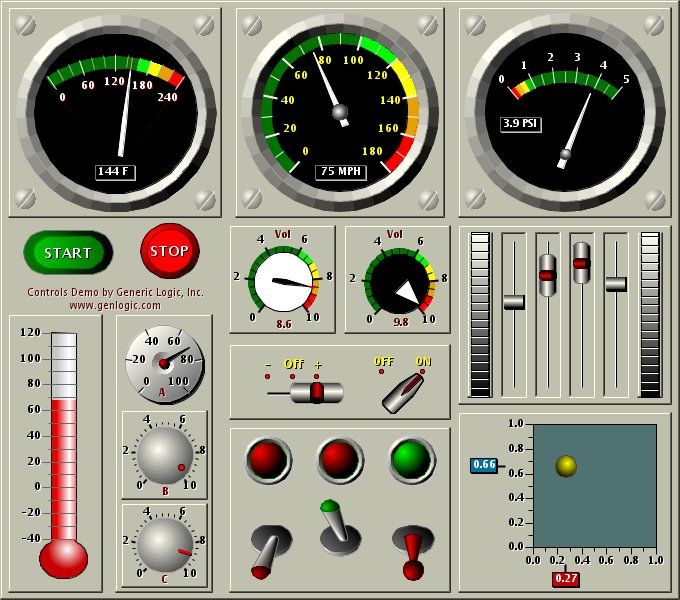 Managing social communication channels feels like ...
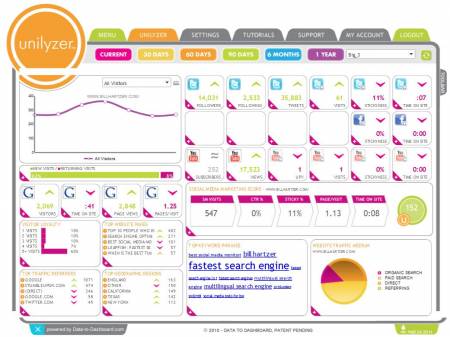 Business analytics
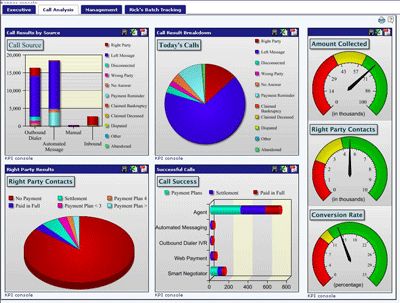 Such jobs didn’t exist 5 - 10 years ago
But how to make yourself a professional in this field?
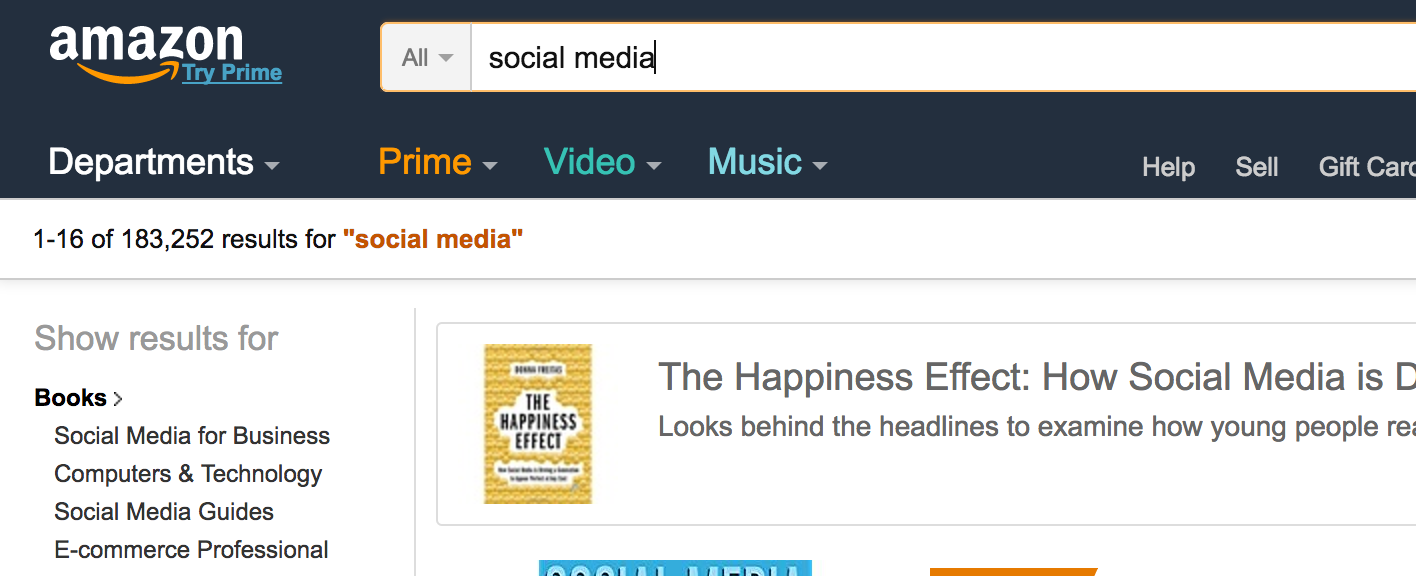